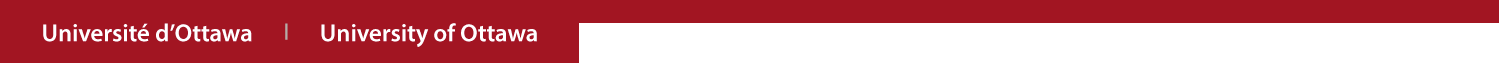 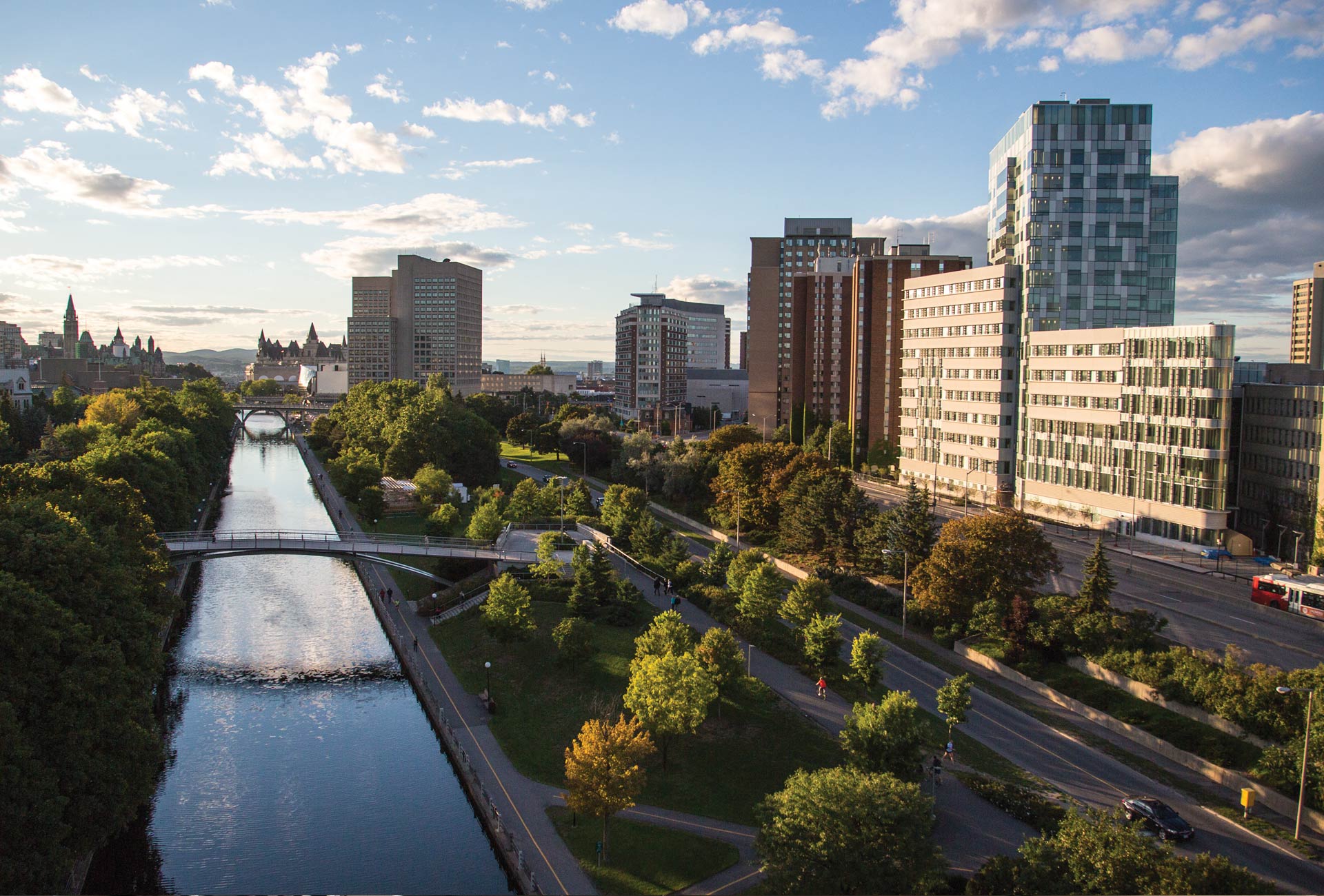 Sustainable Food Storage System
Engineering Design
Team A : Fadi, Pat Melville, Rushabh, Isteaq Ahmed
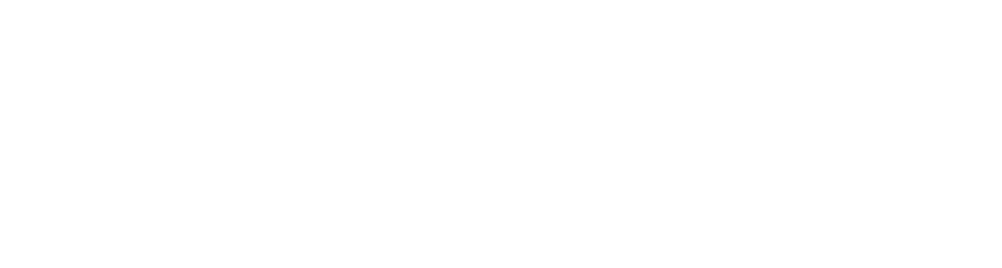 uOttawa.ca
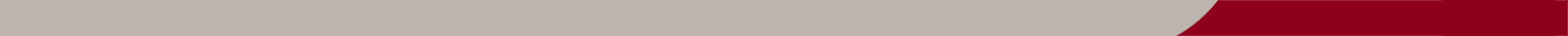 INTRODUCTION
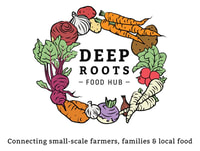 Deep Roots Food Hub is a volunteer organization dedicated to helping local agricultural professionals grow, store , and distribute produce.
We were tasked with designing and testing a new cooling system to maintain the cool temperatures required within the storage chamber portion of the root cellar.
PROBLEM STATEMENT
We were challenged with developing a cooling system that relies heavily on snow.
The primary goal of this initiative is to address carbon emissions and other environmental concerns.
Along with trying to tackle some of the sustainable goals. 
3 – Good health and well-being
7- Affordable and clean energy 
13 – Climate action
15 – Life on land
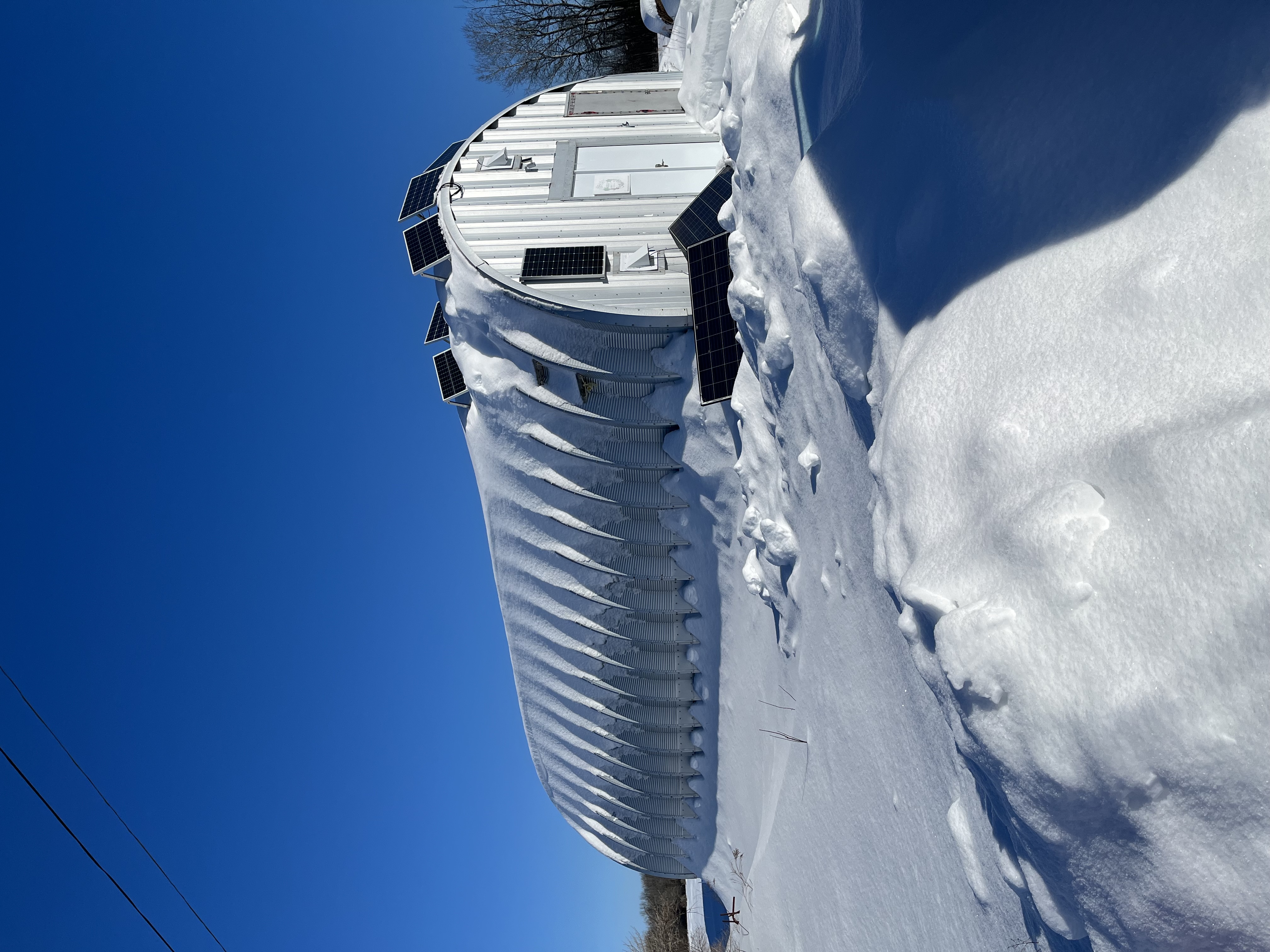 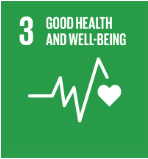 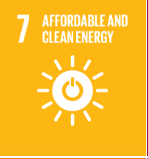 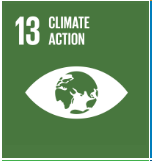 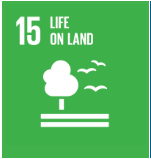 PROPOSED DESIGN
This is the proposed design that we have went with for the entire cooling system.
Includes:
Snow pit
Root cellar
Pump
Drain and filters
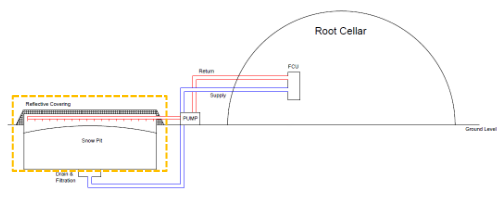 SYSTEM
We are mainly focusing on the methods or techniques to store snow.
In this design we have created a snow pit which can be created in a completely remote area just by: 
Digging up a pit then insulating it.
Cover the snow with wood chips.
On top of the wood chips cover it with a reflective material.
Fiberglass insulation

ADVANTAGES 
Energy efficient.
Environmentally friendly.
Reduced maintenance.
Use of natural resources only.
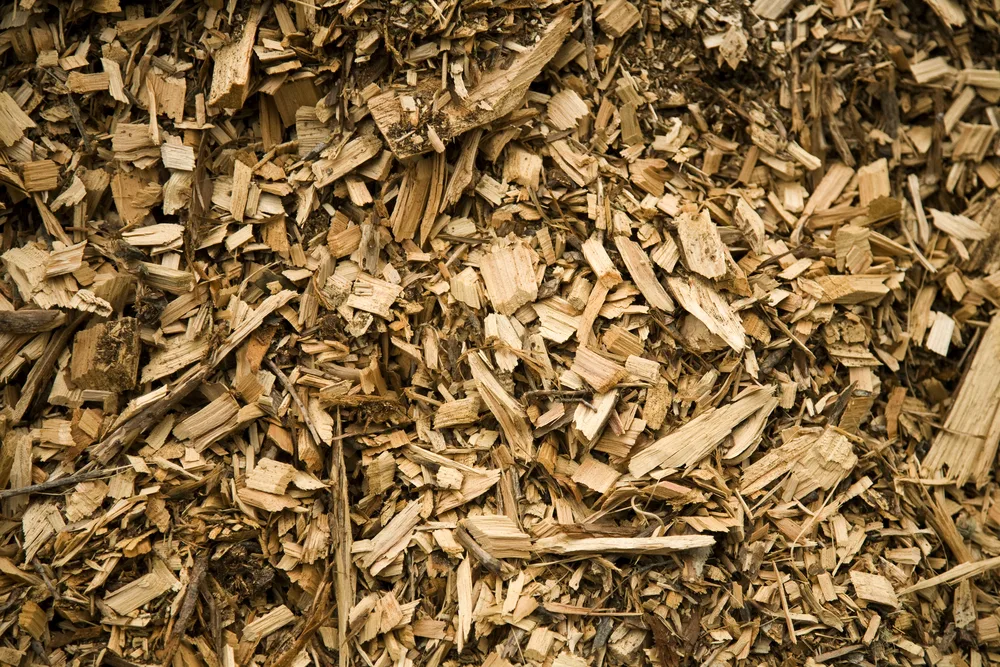 THANK YOU